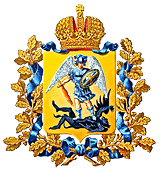 Министерство труда, занятости 
и социального развития  
Архангельской области
О предоставлении социальных услуг 
в стационарной форме 
социального обслуживания
в Архангельской области
22.03.2024
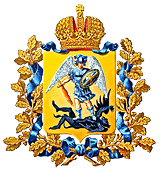 Министерство труда, занятости 
и социального развития  
Архангельской области
Система социального обслуживания
3 Дома-интерната для престарелых и инвалидов
8 Психоневрологических интернатов
1 Специальный дом-интернат
5 социально-реабилитационных центров для несовершеннолетних
3 Центра социальной помощи семье 
и детям
10 Стационарных отделений КЦСО
1 Дом-интернат для детей с нарушениями в интеллектуальном развитии
22.03.2024
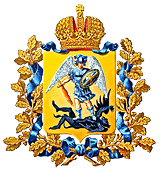 Министерство труда, занятости 
и социального развития  
Архангельской области
Негосударственные организации социального обслуживания
ООО «Пансионат «Опека»
ООО «Пансионат 
для пожилых людей 
и инвалидов «Забота»
22.03.2024
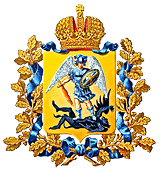 Министерство труда, занятости 
и социального развития  
Архангельской области
22.03.2024
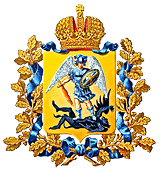 Министерство труда, занятости 
и социального развития  
Архангельской области
Причины помещения несовершеннолетних в отделения круглосуточного пребывания
22.03.2024
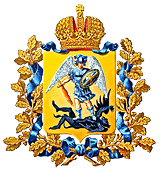 Министерство труда, занятости 
и социального развития  
Архангельской области
Сроки пребывания несовершеннолетних в отделениях с круглосуточным пребыванием
22.03.2024
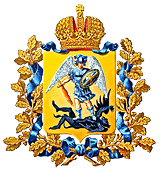 Министерство труда, занятости 
и социального развития  
Архангельской области
Заключение договора 
на предоставление социальных услуг
документ, удостоверяющий личность гражданина;
документ, подтверждающий место жительства на территории Архангельской области;
индивидуальная программа;
документы для определения среднедушевого дохода заявителя (для рассмотрения возможности предоставления социальных услуг бесплатно);
заключение о наличии (отсутствии) заболеваний, включенных в перечень медицинских противопоказаний;
медицинская карта, выданная медицинской организацией, для поступления в организацию для предоставления социальных услуг в форме стационарного социального обслуживания;
индивидуальная программа реабилитации инвалида, выданная федеральным государственным учреждением медико-социальной экспертизы (при наличии).
22.03.2024
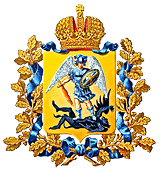 Министерство труда, занятости 
и социального развития  
Архангельской области
Основные направления деятельности по снижению очередности
Государственно-частное партнерство
Комплекс мер по сокращению (профилактике) очередности пожилых граждан и инвалидов для помещения в стационарные организации социального обслуживания на 2023 – 2025 годы
22.03.2024
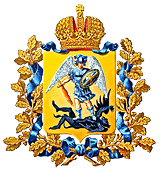 Министерство труда, занятости 
и социального развития  
Архангельской области
Заключение договора 
на предоставление социальных услуг
документ, удостоверяющий личность гражданина;
документ, подтверждающий место жительства на территории Архангельской области;
индивидуальная программа;
документы для определения среднедушевого дохода заявителя (для рассмотрения возможности предоставления социальных услуг бесплатно);
заключение о наличии (отсутствии) заболеваний, включенных в перечень медицинских противопоказаний;
медицинская карта, выданная медицинской организацией, для поступления в организацию для предоставления социальных услуг в форме стационарного социального обслуживания;
индивидуальная программа реабилитации инвалида, выданная федеральным государственным учреждением медико-социальной экспертизы (при наличии).
22.03.2024
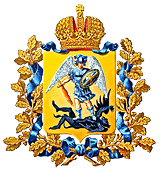 Министерство труда, занятости 
и социального развития  
Архангельской области
Реконструкция и ремонт зданий государственных стационарных организаций социального обслуживания
Развитие стационарозамещающих технологий
реализация проекта предоставления социальных услуг в рамках системы долговременного ухода
Комплекс мер
Расширение организаций социального обслуживания
мониторинг очередности и обстоятельств признания граждан нуждающимися в социальном обслуживании
Укрепление кадровой обеспеченности стационарных организаций социального обслуживания
22.03.2024
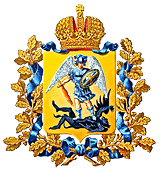 Министерство труда, занятости 
и социального развития  
Архангельской области
Проведена работа по подготовке документов для привлечения средств федерального бюджета
в рамках проекта «Старшее поколение» национального проекта «Демография»
22.03.2024